TPM CIRCLE NO :- 01
ACTIVITY
KK
QM
PM
JH
SHE
OT
DM
E&T
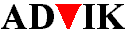 KAIZEN  IDEA SHEET
P15
TPM CIRCLE NAME: Oil Pump
LOSS NO. / STEP
DEPT :-
RESULT AREA
P
Q
A
C
D
S
M
B
CELL :-
CELL NAME:-
MACHINE / STAGE
OPERATION  :-Packing
KAIZEN THEME :To reduce operator fatigue
IDEA :-.To implement dowel pins which is exactly the size of PPG
COUNTERMEASURE:- In order to reduce operator fatigue &for saving the time with respected target the dowel pins at assembly stage should be modified  .which must be similar to the size of PPG (Dim)9+00.2/+0.005
BENCHMARK
TARGET
KAIZEN START
17.11.2016
KAIZEN FINISH
Problem present status: operator has to check PPG gauge on line 100 % along with the line target
TEAM MEMBERS  : Asha Patil
BENEFITS :- Reduce operator fatigue
2)Time saving along with more targat
KAIZEN SUSTENANCE
Before
After
WHAT TO DO: By implement new dowel pins 

HOW TO DO:  At the time  of assembly 

FREQUENCY –Daily
RESULT :- 1) Reduce operator fatigue 
2)Time saving along with more target
WHY - WHY ANALYSIS :- 
Why1 : Operator fatigue
Why2:- 100 % inspection of PPG during production operator 
Why 3 :-time consuming operator
Why4 :Dowel pins are not modified 
i.e they are smaller
ROOT CAUSE : Weak design of dowel pin
REGISTRATION NO. & DATE : 17.11.2016
REGISTERED BY :- Asha patil
MANAGER’S SIGN :-J.sathe